HOW TO READ THE OT:PROPHECY
CITY SESSIONS
GENERAL PRINCIPLES
GENERAL PRINCIPLES
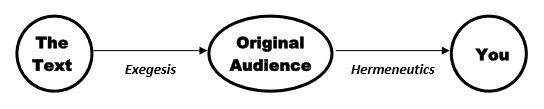 INTRODUCTION
INTRODUCTION
There are 4 major prophets (Isaiah, Jeremiah, Ezekiel, Daniel) and 12 minor prophets (the last 12 books of the OT).
Major simply means larger and minor simply means shorter.
In ancient Judaism, the 12 “minor” prophets were actually grouped into one large book called “The Book of the Twelve” or simply “The Twelve.”	
Its size was in between that of Isaiah & Jeremiah and Ezekiel & Daniel.
THE NATURE OF PROPHECY
THE NATURE OF PROPHECY
Prophecy has a modern meaning leading us to believe these books are about foretelling the coming of Jesus and/or the features of the coming age(s). 
This leads to much misunderstanding about the prophetic literature of the OT.
Less than 2% of OT prophecy is messianic, less than 5% specifically describes the new-covenant age, and less than 1% concerns events yet to come in our time.
THE NATURE OF PROPHECY
The prophets did announce the future, but it was usually the immediate future of Israel, Judah, and the surrounding nations.
So, the key to understanding much of the prophets is to see the prophecies fulfilled in their future but in our past.
But, the primary function of the prophets was not to predict future events. Their primary function was to speak for God to their own contemporaries.
This “spoken” nature of prophecy causes many of our difficulties.
THE NATURE OF PROPHECY
Of the hundreds of prophets in ancient Israel, only 16 would have their messages from God collected and written up into books.
E.g., prophets like Elijah and Elisha played a very influential role, but we know more about their lives than what they said.
So, in the narratives we read much about the prophets but very little from the prophets, and in the prophetic books, we hear from God via the prophets but very little about the prophets themselves.
This difference accounts for most problems we have in reading the prophets.
THE NATURE OF PROPHECY
Another problem occurs in the longer prophetic books because they are largely collections of spoken oracles.
These oracles are not always presented in their original chronological sequence without much hint as to where one oracle ends and the next begins.
Further, they were often spoken in poetry!
The last difficulty that we obviously have is a historical one.
We are far removed from the religious, historical, and cultural life of ancient Israel and, thus, have a hard time putting prophecies in their proper context.
FUNCTION OF PROPHECY IN ISRAEL
FUNCTION OF PROPHECY IN ISRAEL
1. The prophets were covenant enforcement mediators.
God announced his enforcement of the law (positive or negative) through the prophets.
E.g., Lev. 26:1-13 (blessings) & Lev. 26:14-39 (curses)
These categories of blessings and curses are found in Lev. 26, Deut. 4, and Deut. 28-32.
As you read, look for this pattern: (1) identification of Israel’s sin or God’s love for his people; (2) prediction of a curse or blessing in accordance with #1.
E.g., Deut. 4:25-31
FUNCTION OF PROPHECY IN ISRAEL
2. The prophet’s message was not their own, but God’s.
God is the one who raised each of the prophets up to speak.
The Hebrew word for prophet comes from the Semitic verb “to call.”
Oracles are often prefaced or concluded with “declares the Lord.”
3. The prophets were God’s direct representatives.
The prophets did not act or speak independently of God.
Never read prophecy as the prophet’s interpretation of God’s word but as the Word of God as God wished the prophet to present it.
FUNCTION OF PROPHECY IN ISRAEL
4. The prophet’s message is unoriginal.
The prophets’ essential messages were already contained in the books of Moses.
Their words are not new in concept, though they may be new in wording. 
E.g., Hosea 4:2
This is true of both prophecy dealing with the Law and with messianic prophecies.
Luke 24:44, John 1:45
THE EXEGETICAL TASK
THE EXEGETICAL TASK
Parts of the Bible are obvious on the surface, but other parts are not. (Like much prophecy.)
Reading prophecy will take some outside help. Get a good study bible, commentaries, and other resources to give you the context of the prophetic book you are reading.
The historical context of the prophets can be large (their era) and/or specific (the context of a single oracle).
THE EXEGETICAL TASK
The Larger Context
The 16 prophetic books are from a narrow band of Israelite history: from about 760-460 B.C.
This era especially called for “covenant enforcement mediation” and God obviously desired for his Word to his people to be recorded during these pivotal years.
These years are characterized by 3 things:
Unprecedented political, military, economic, and social upheaval
An enormous level of religious unfaithfulness and disregard for the Mosaic covenant
Shifts in populations and national boundaries
THE EXEGETICAL TASK
The Specific Context
Each prophetic oracle was delivered in a specific historical setting (i.e., God spoke to people in a given time/place and under given circumstances).
Knowledge of the specific context (date, audience, situation) contributes greatly to our understanding of an oracle.
E.g., Hosea 5:8-10
We must learn to “think oracles” when reading prophecy.
Outside help will assist in discerning where one oracle begins and another ends.
THE EXEGETICAL TASK: FORMS OF PROPHECY
Prophecy comes in different forms.
The Lawsuit
God is imagined as prosecutor and judge.
Contains a summons, charge, evidence, and verdict.
The Woe
Contain an announcement of distress, reason for the distress, and a prediction of doom
THE EXEGETICAL TASK: FORMS OF PROPHECY
The Promise
Also known as a “salvation oracle.”
Contains reference to the future, mention of radical change, and mention of  blessing.
The Enactment Prophecy
God sometimes told his prophets not merely to speak his word but also to enact it symbolically to reinforce his words.
E.g., Isaiah 20
THE EXEGETICAL TASK: FORMS OF PROPHECY
The Messenger Speech
The most common form in the prophetic books and often occurs alongside one of the other prophetic forms
Signaled by: “This is what the Lord says,” or “…says the Lord.”
This reminded the hearers that they are receiving the Word of God.
THE EXEGETICAL TASK
The Prophets as Poets
In ancient times, poetry was often used in learning because it could more easily be committed to memory.
The prophetic books contain a substantial amount of poetry.
This helped the hearers remember the Word of God the prophet would speak to them.
Remember the devices we learned last week (especially the three types of parallelism).
HERMENEUTICAL SUGGESTIONS
HERMENEUTICAL SUGGESTIONS
One overall thing to remember is that the prophecies always concerned the covenantal relationship of God and Israel.
Many of the principles of the old-covenant still hold up in the new-covenant.
Thus, we should be aware of what sorts of thing God blesses and seek those things (above all God himself).
HERMENEUTICAL SUGGESTIONS
Remember that prophecies were most often spoken of near future events of the people they were spoken to.
Too great a zeal for identifying NT events in OT prophetic oracles can give strange (and incorrect) results.
Some prophecies of the near future were set against the background of the greater eschatological future, and sometimes they seem to blend.
The Bible often sees God’s acts in temporal history in light of his overall plan for all of human history.
Eschatological language is, by nature, metaphorical.
These metaphors express poetic language of final events but are not necessarily intended to be predictions of those events per se.
HERMENEUTICAL SUGGESTIONS
Sometimes, NT references to OT prophecies seem to use these prophecies in a way that contradicts the original meaning and setting.
E.g., 1 Cor. 10:4
Paul uses this as an analogy, saying “that rock was to them as Christ is to us – a source of sustenance..”
Remember, Paul was inspired by the Holy Spirit to use this passage in this we. Be cautious about doing this.
E.g., Matt. 2:15 & Hosea 11:1
This is an analogical “fulfillment” by Jesus. The Messiah, God’s true Son, reenacts Israel’s own history.
HERMENEUTICAL SUGGESTIONS
Orthodoxy: correct belief
Orthopraxy: correct action
Through the prophets, God called Israel to a balance of right belief and action.
This call remains in the NT. (E.g., James 1:27, 2:18, Eph. 2:8-10.)
The prophets stand as reminders to us that those of us who obey stipulations of the new-covenant (love God, love people) the final, eternal result will be blessing, even though the results in this world are not guaranteed to be so encouraging. For those who disobey, the result can only be curse.
QUESTIONS?